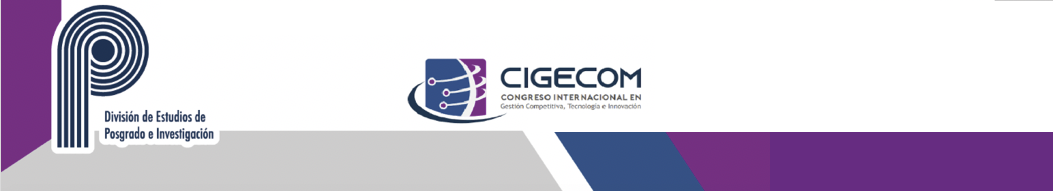 Área de video si lo graban en ZOOM
(quita este recuadro)
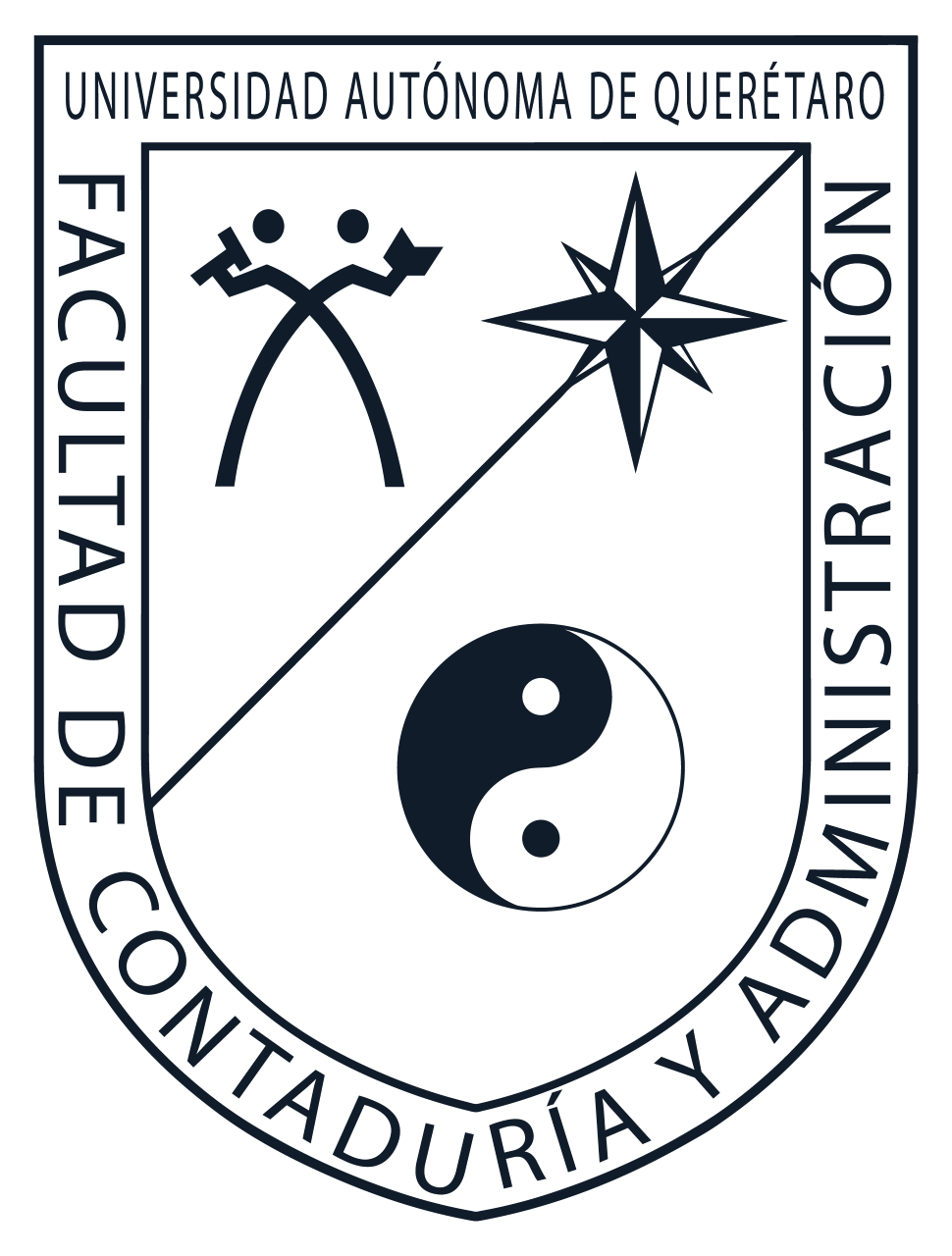 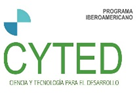 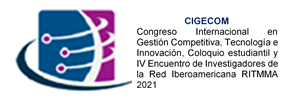 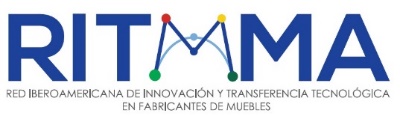 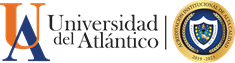 Universidad Autónoma de Querétaro
Universidad del Atlántico
Facultad de Contabilidad y Administración- 10, 11 y 12 de noviembre 2021
La dirección compleja en la Industria automotriz en el contexto de la Industria 4.0
Armando Jafet Torres Figueroa
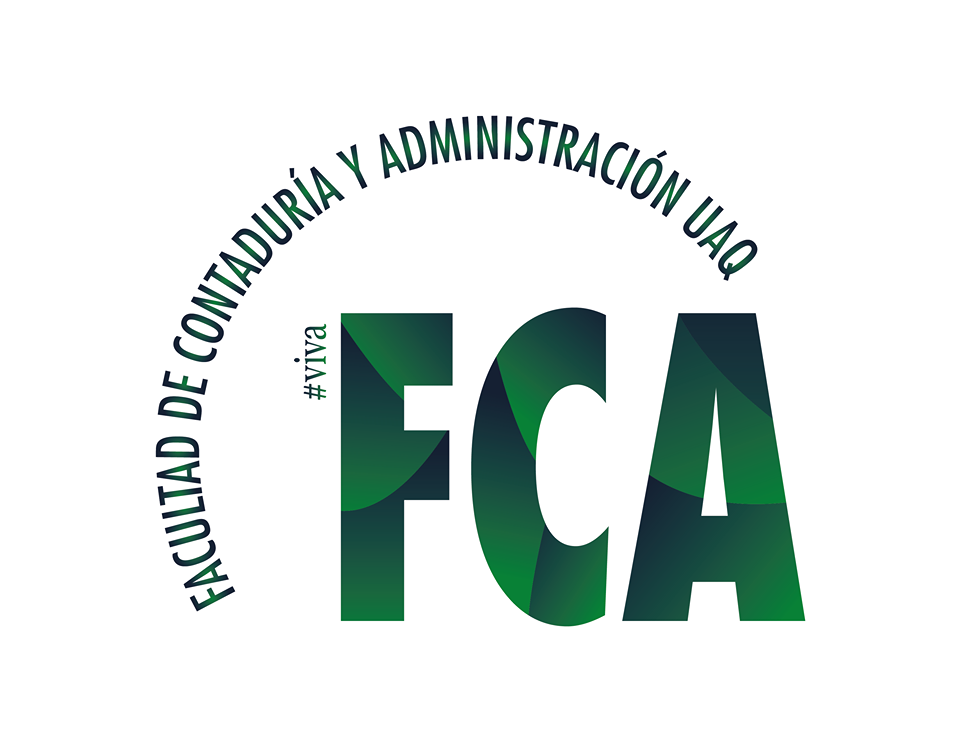 Estudiante de Doctorado en Administración, Universidad Autónoma de Querétro
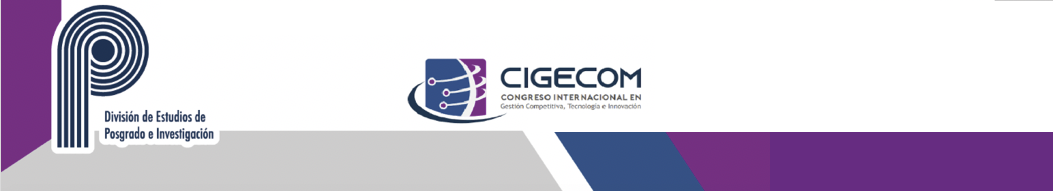 Área de video si lo graban en ZOOM
(quita este recuadro)
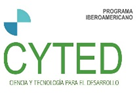 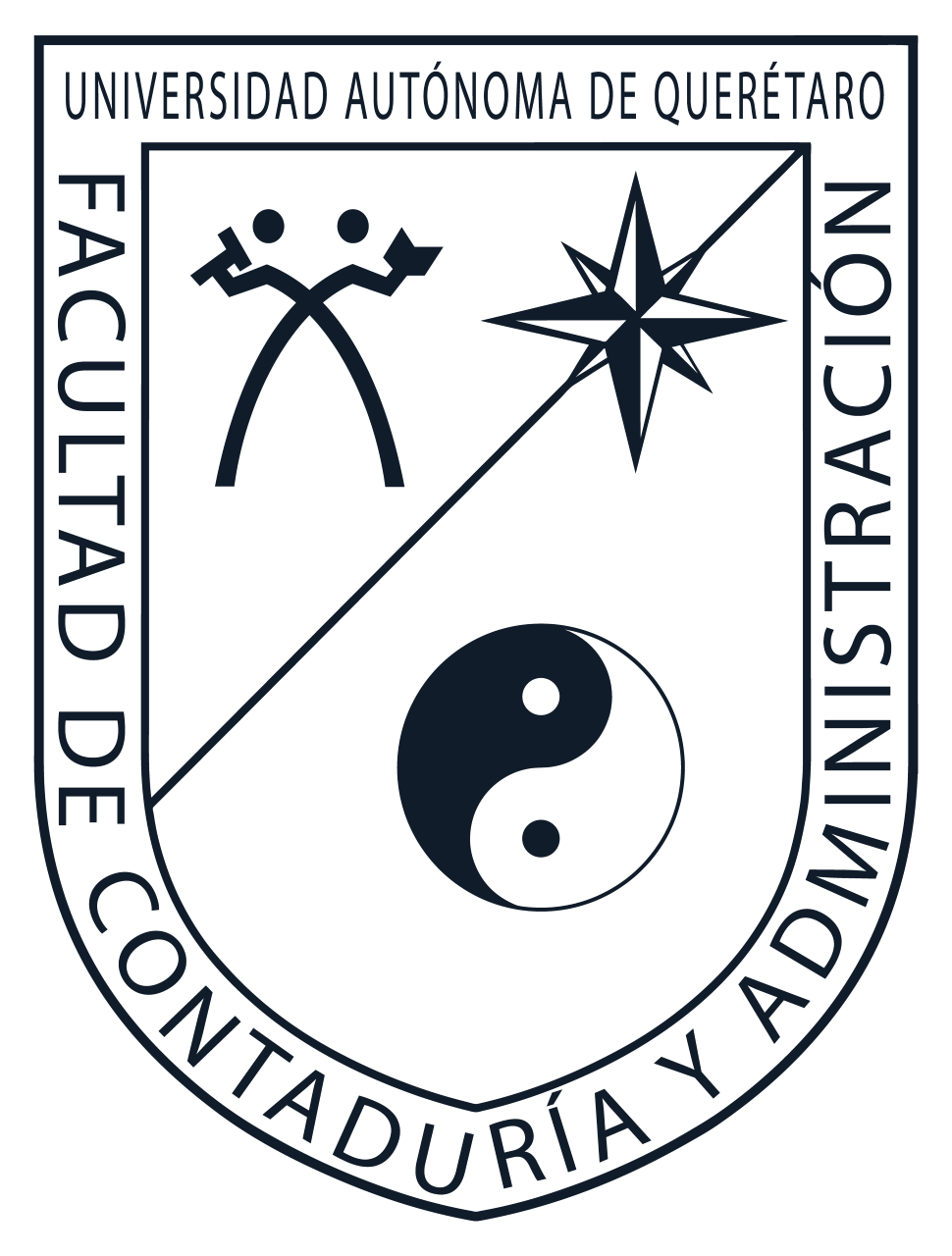 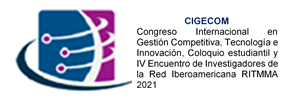 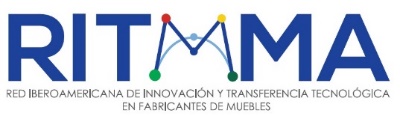 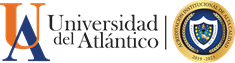 Universidad Autónoma de Querétaro
Universidad del Atlántico
Facultad de Contabilidad y Administración- 10, 11 y 12 de noviembre 2021
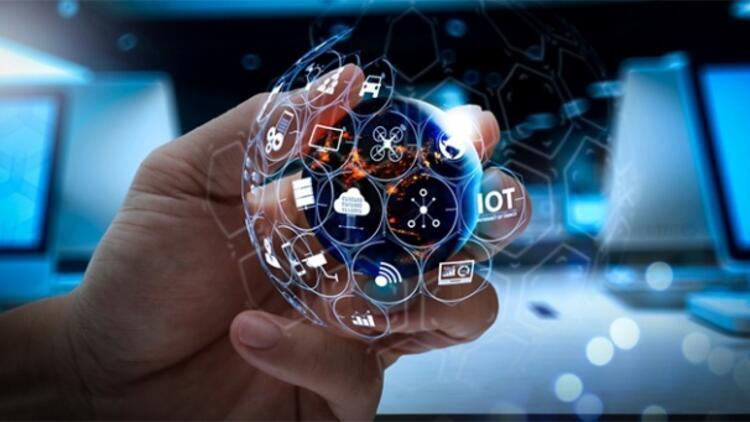 JUSTIFICACIÓN
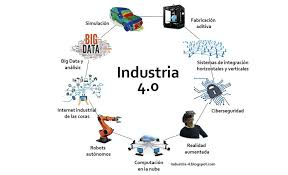 Manifestaciones
Digitaliza-
ción
Cambios tecnológico
Activos intangibles
Capacita-
ción
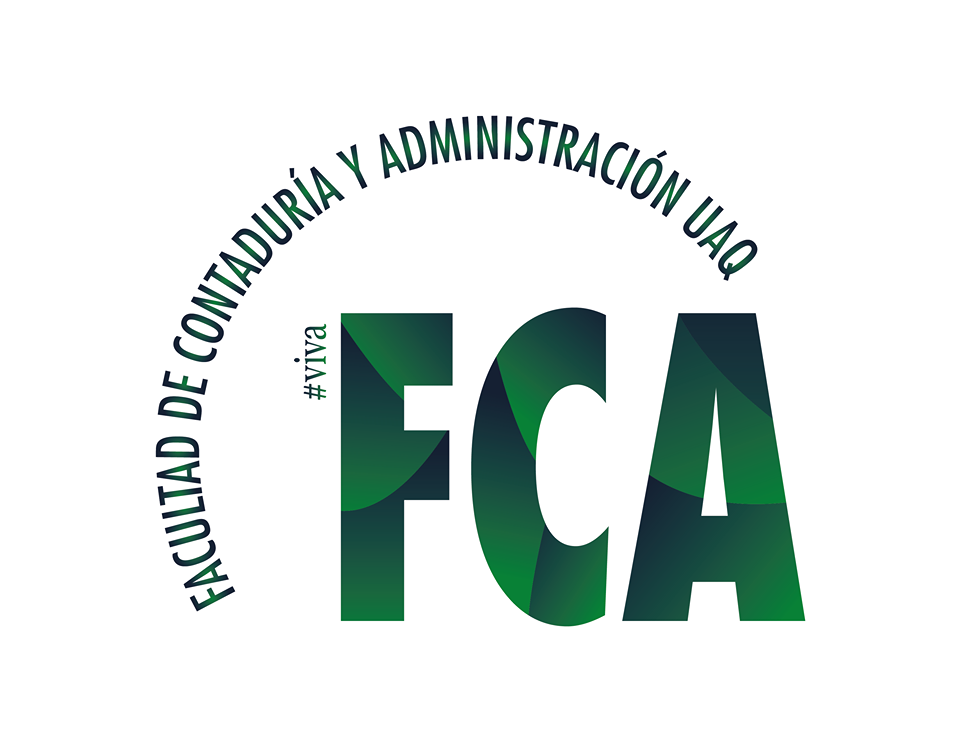 Generación
humana
Multi cul-
turalidad
Autores
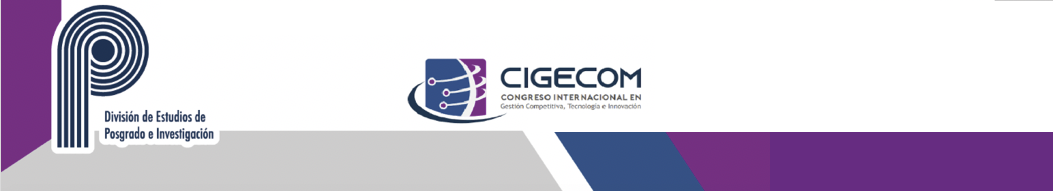 Área de video si lo graban en ZOOM
(quita este recuadro)
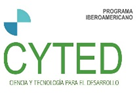 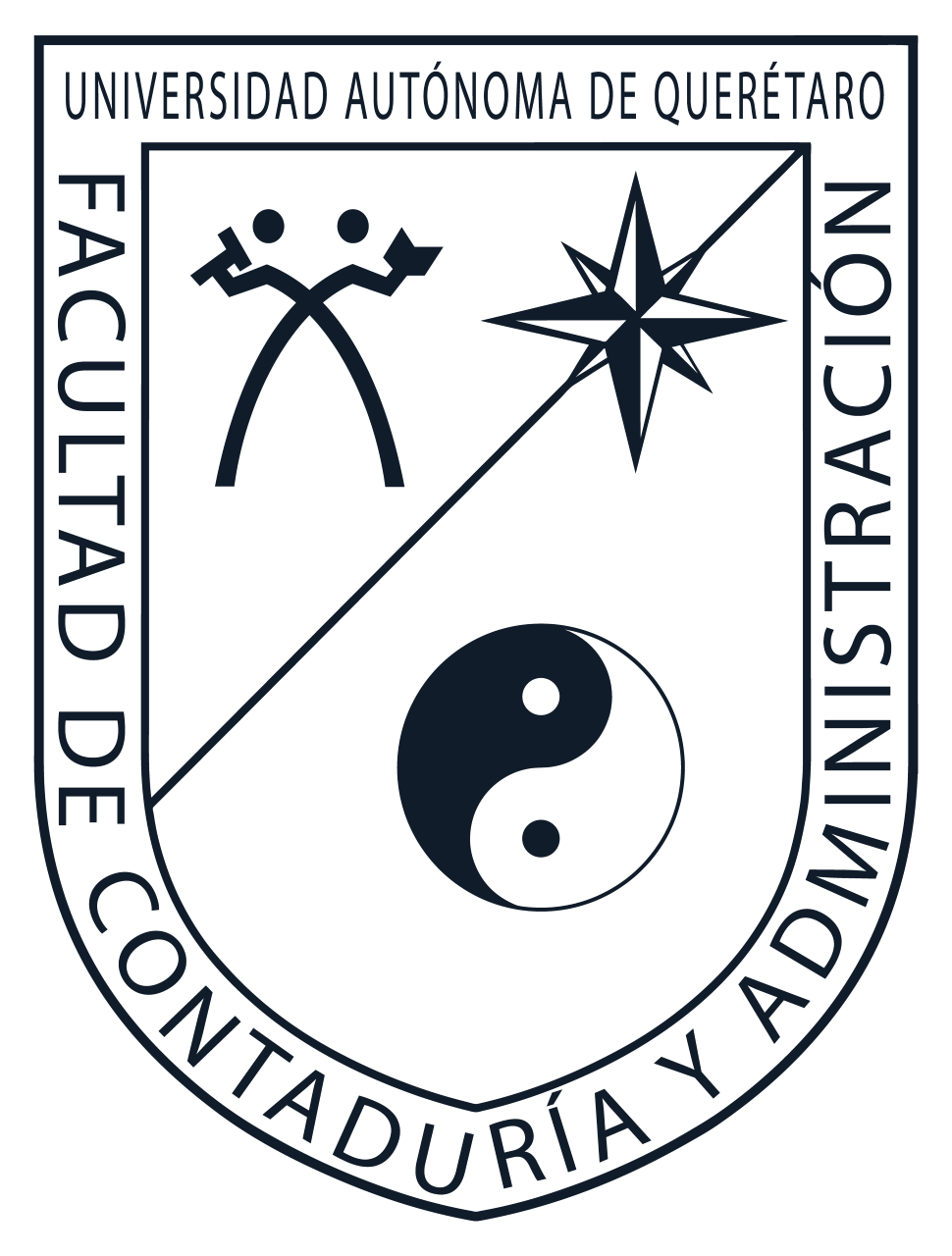 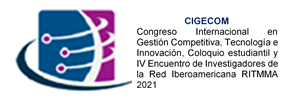 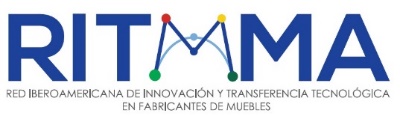 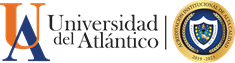 Universidad Autónoma de Querétaro
Universidad del Atlántico
Facultad de Contabilidad y Administración- 10, 11 y 12 de noviembre 2021
OBJETIVOS
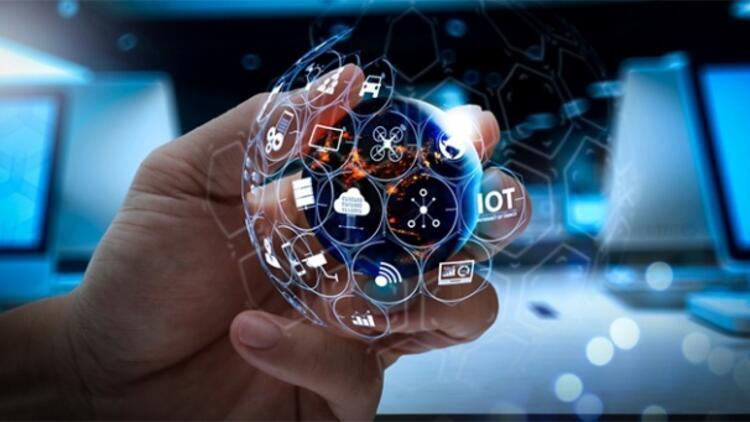 “Describir el proceso de dirección compleja en una empresa automotriz de la ciudad de Querétaro, adecuado a las necesidades de la Industria 4.0”
Identificar los nuevos roles de la dirección en una empresa automotriz, en la Industria 4.0.
Desarrollar una teoría de dirección como resultado de la investigación.
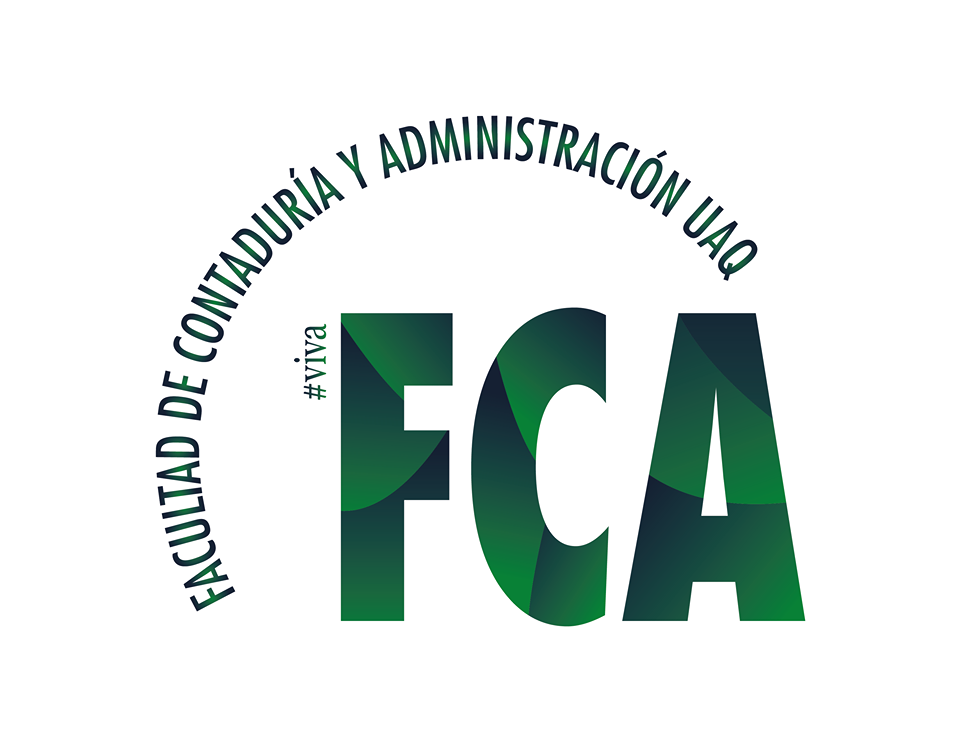 Definir la clave o palanca de la dirección compleja, ya sea administrativa o de liderazgo que sea mejor factor de efectividad.
Desarrollar un modelo de dirección acorde a las circunstancias presentes y futuras al 2050 de las empresas del sector automotriz en Querétaro
Autores
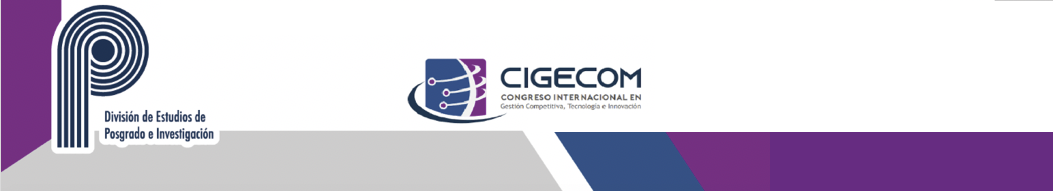 Área de video si lo graban en ZOOM
(quita este recuadro)
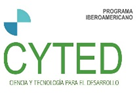 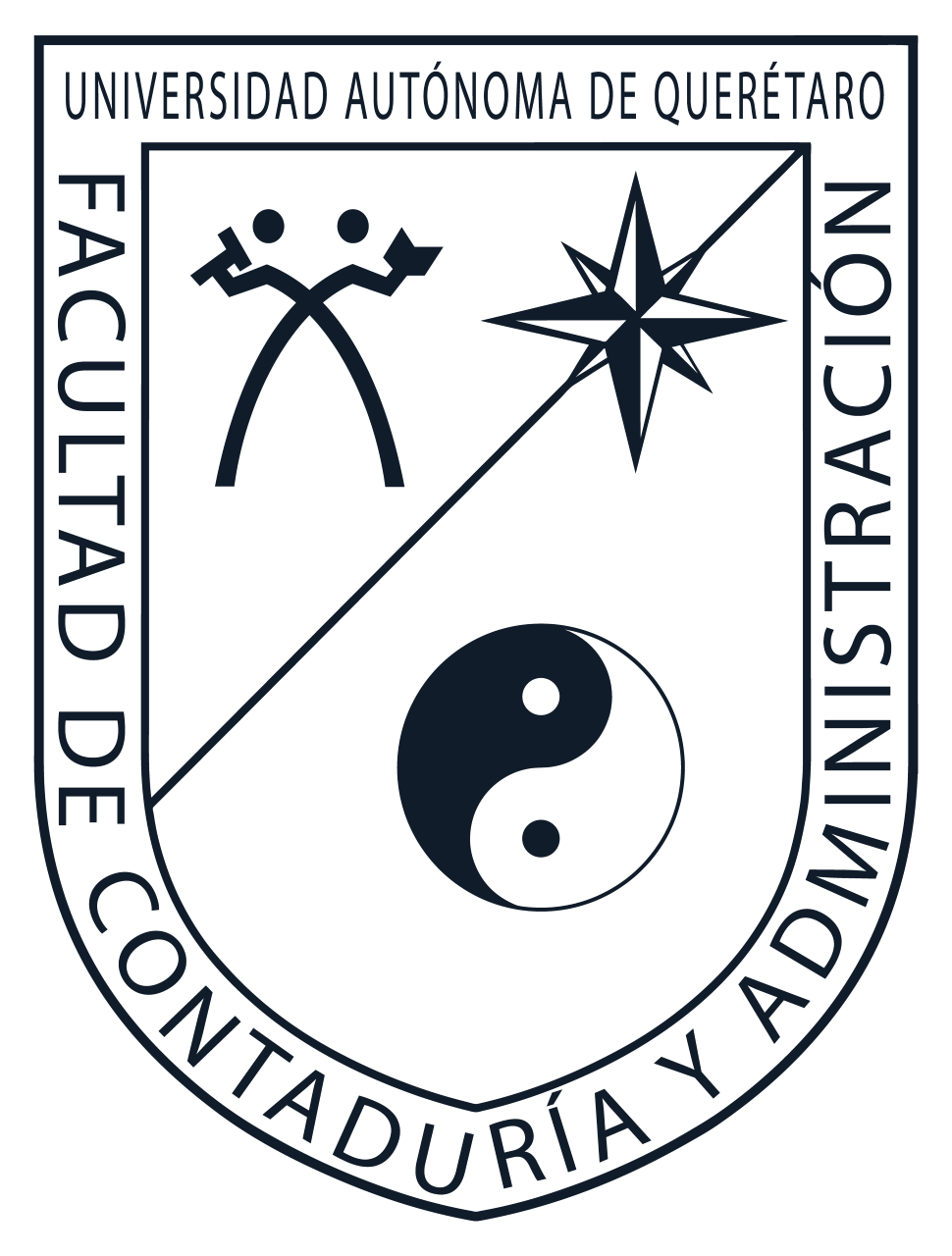 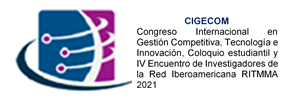 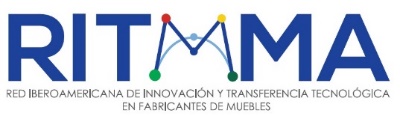 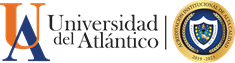 Universidad Autónoma de Querétaro
Universidad del Atlántico
Facultad de Contabilidad y Administración- 10, 11 y 12 de noviembre 2021
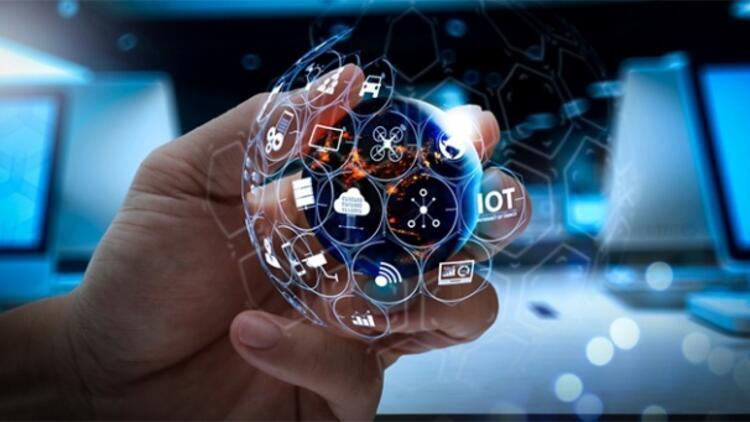 MARCO TEÓRICO
Modelos de dirección
Cultura
Líder - Manager
Trancision tecnológica
Enfoque a objetivos
Management 4.0
Productividad
Cambio de paradigma, adaptación al cambio y necesidades individuales
Decisiones proceso holistico, proactivo y considerando factores contextuales
Desarrollo de fuerza laboral competitiva
Enfoque a innovación
Equipos de trabajo competitivos
Surge del problema de trabajadores poco motivados y empresas con enfoque exclusivo a productividad.
Liderazgo transaccional y transformacional combinados
Eficacia de funciones administrativas
Liderazgo y función administrativa como funciones complementarias
Uso de herramientas administrativas que permitan maximizar productividad de procesos.

Uso de indicadores para moniitoreo y control

Énfasis en mejora continua
Gestión del conocimiento ante retos tecnológicos
Cultura corporativa, enfoque participativo
Desarrollo de talento humano que genere ventaja competitiva a través de innovación
Enfocadas en culturas de innovación, cumplimiento a objetivos, colaboración, flexibilidad
Eficacia en las interrelaciones
Soluciones sistémicas y holísticas
Muñoz, Morillas, Nuñez 2019
Maximizar capacidad de talento humano hacia logro de objetivos
Abstraer objetivos  hacia tareas específicas y tangibles
Análisis de condiciones laborales favorables hacia la productividad
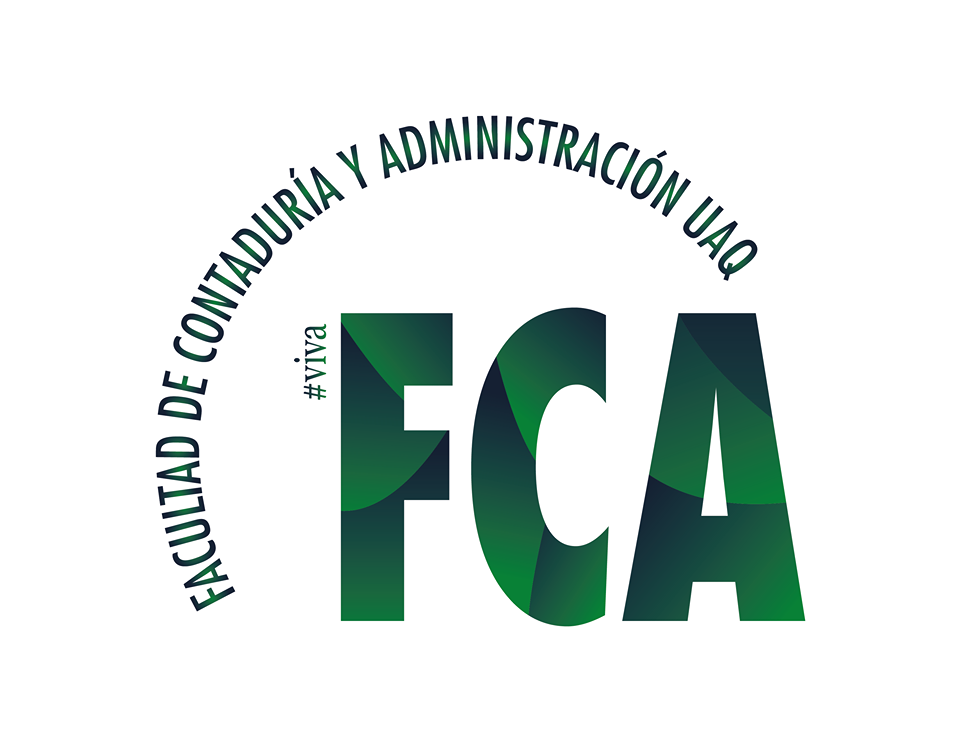 Autores
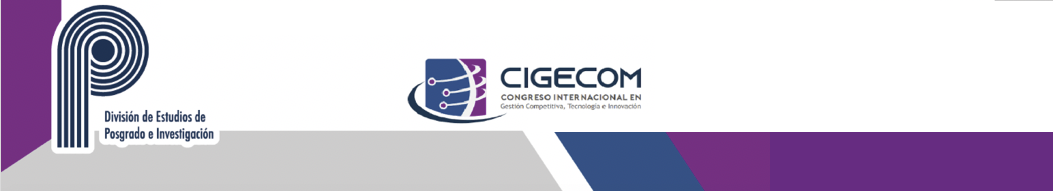 Área de video si lo graban en ZOOM
(quita este recuadro)
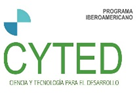 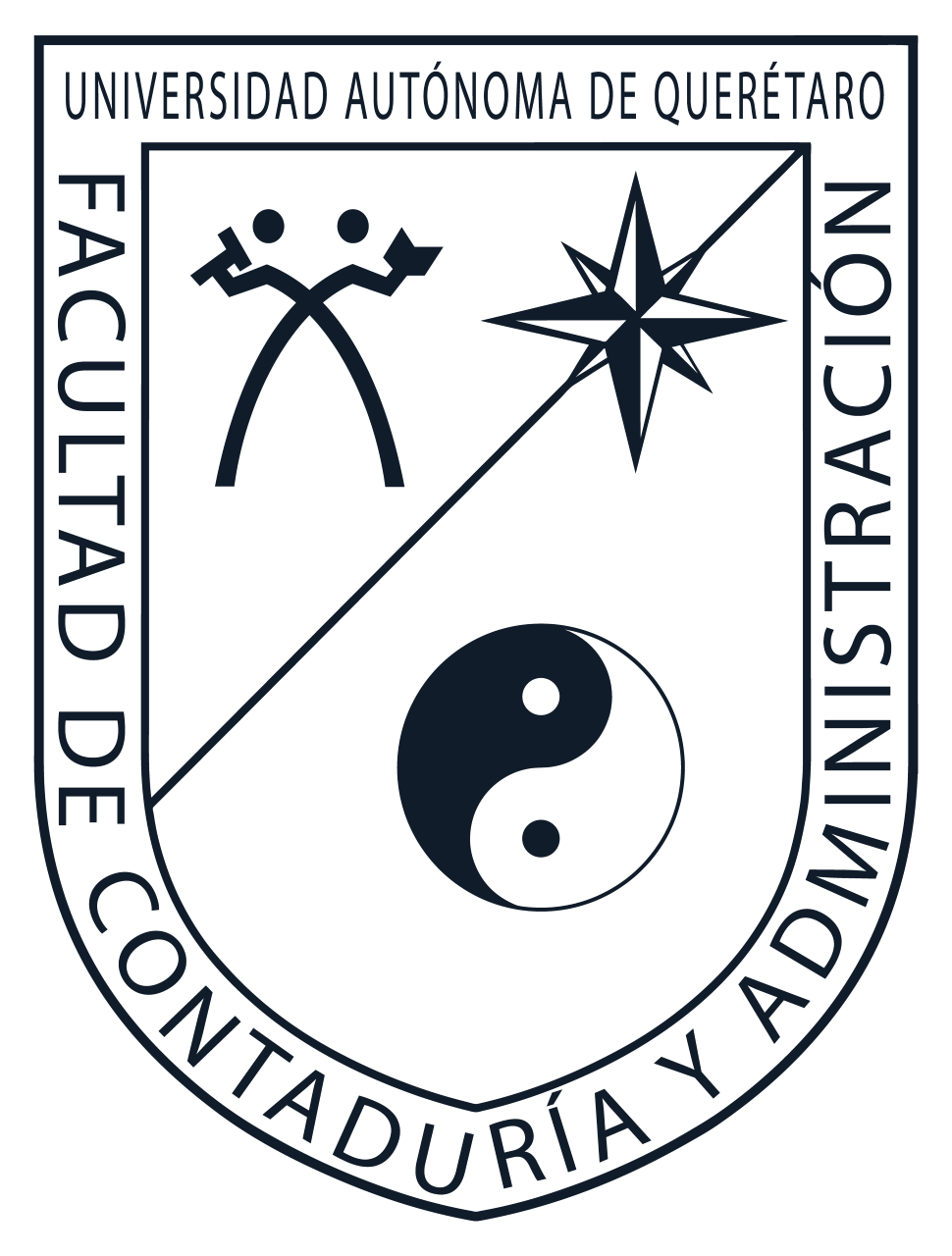 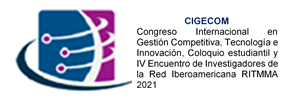 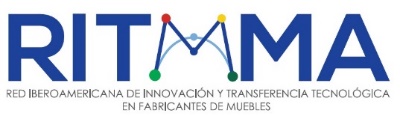 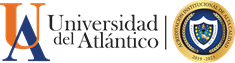 Universidad Autónoma de Querétaro
Universidad del Atlántico
Facultad de Contabilidad y Administración- 10, 11 y 12 de noviembre 2021
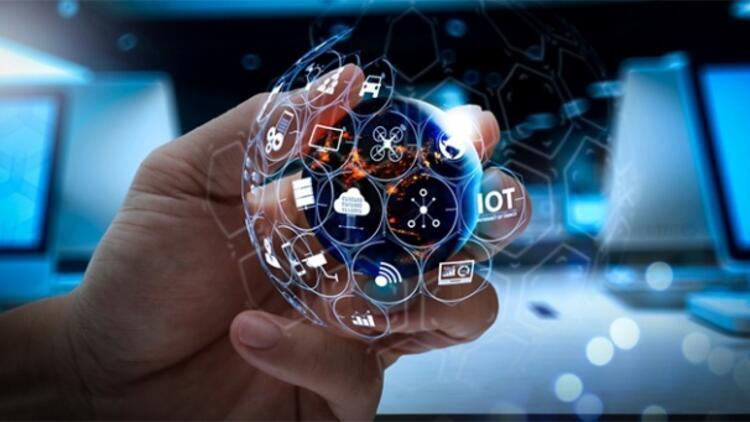 HIPÓTESIS Y VARIABLES
Las hipótesis planteadas para esta investigación son de tipo descriptivas:
Hi: Los roles de la función directiva en el contexto de la Industria 4.0 están formados en tres principales dimensiones, siendo estas, habilidades técnicas, habilidades sociales y habilidades cognitivas

Hi: El modelo de dirección para las empresas del sector automotriz ad hoc en el contexto de la industria 4.0 esta orientado principalmente al desarrollo de capital humano y cultura de innovación, a través de una comunicación efectiva y enfoque a resultados.

La variable dependiente definida es la función directiva, y las variables independientes son las funciones administrativas y la función liderazgo.
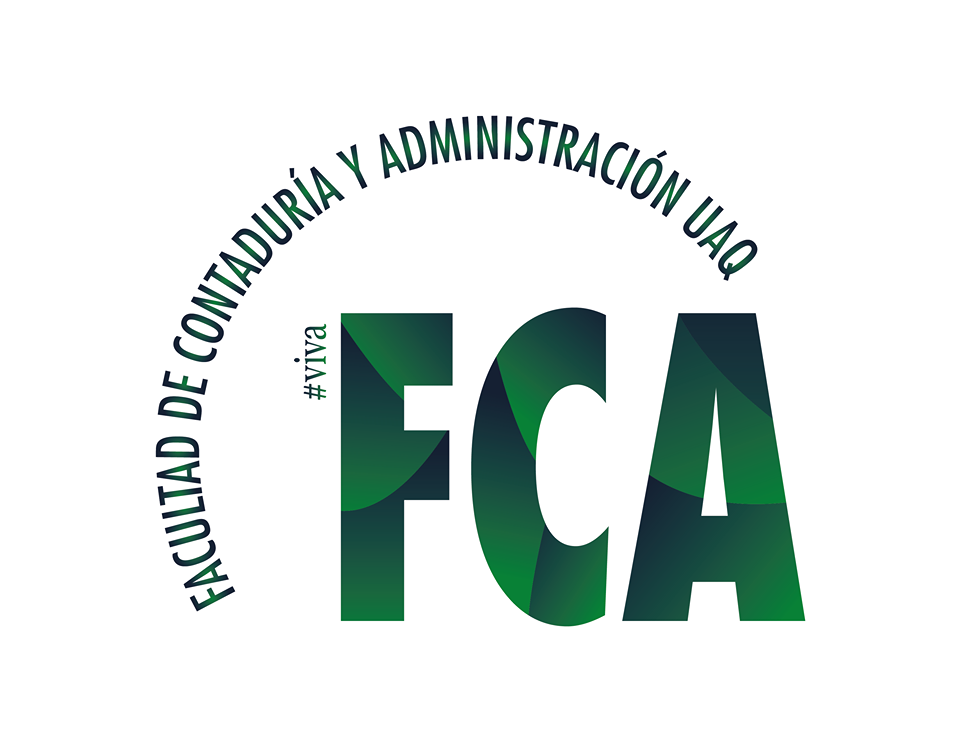 Autores
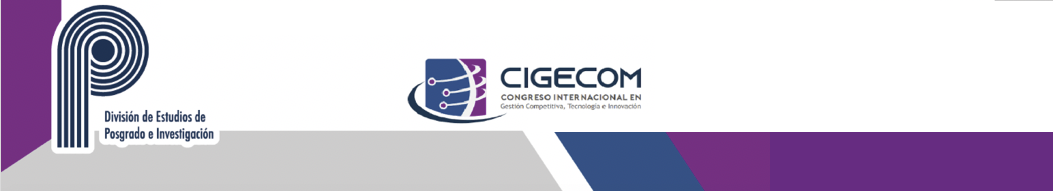 Área de video si lo graban en ZOOM
(quita este recuadro)
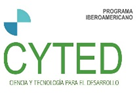 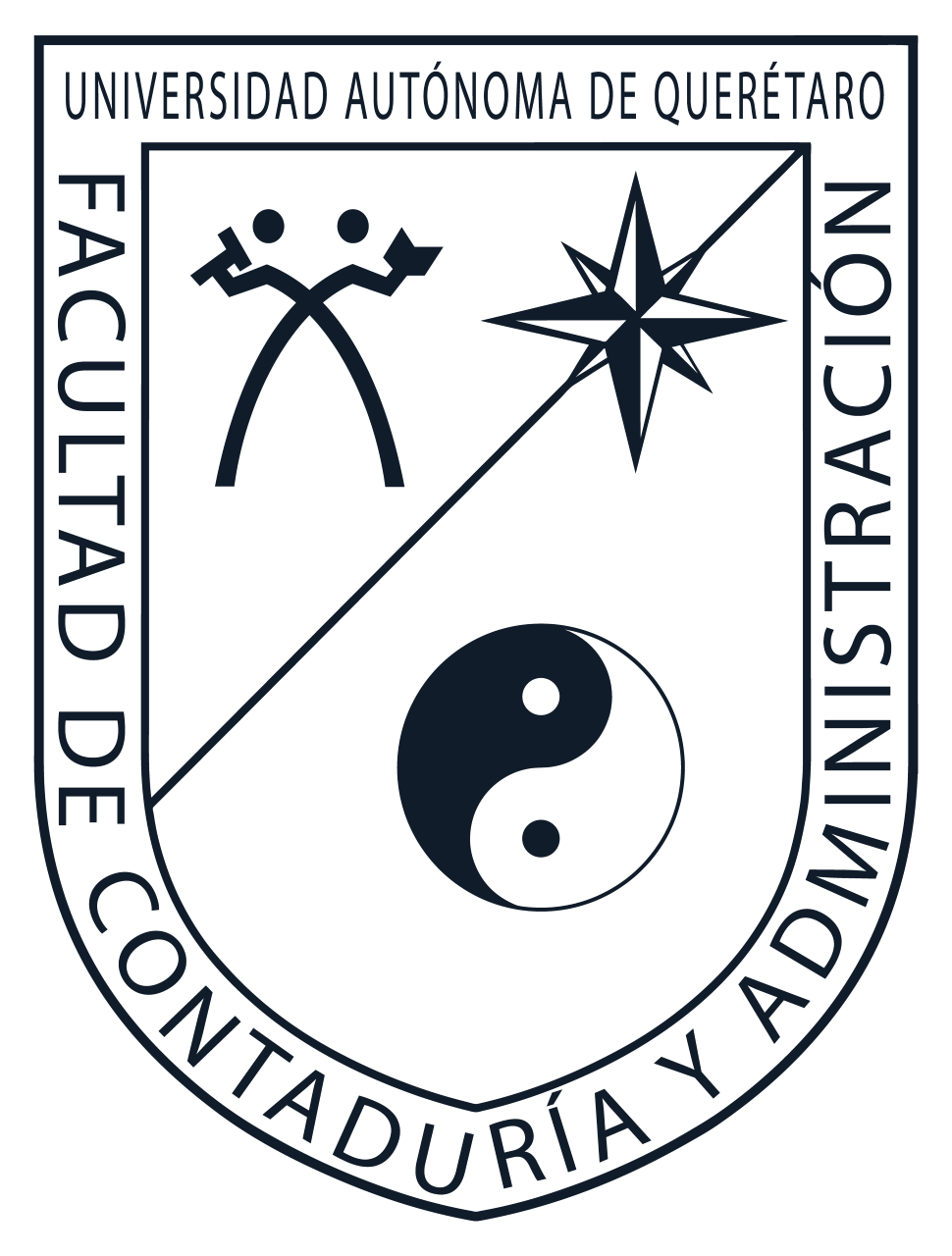 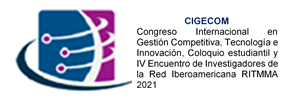 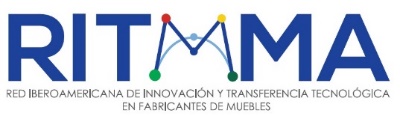 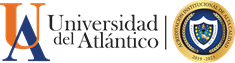 Universidad Autónoma de Querétaro
Universidad del Atlántico
Facultad de Contabilidad y Administración- 10, 11 y 12 de noviembre 2021
METODOLOGÍA
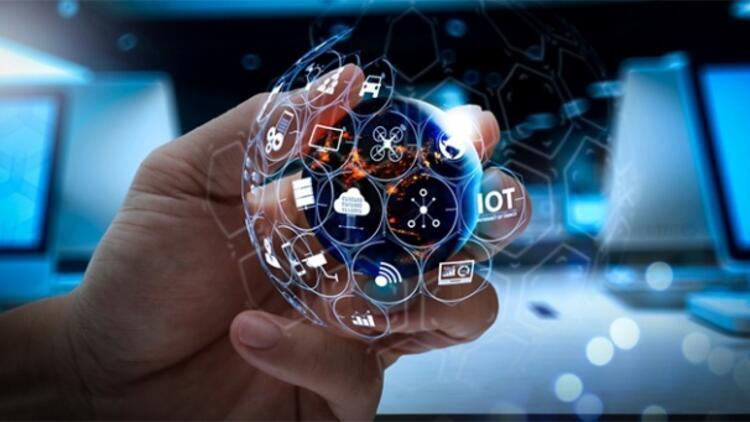 Conocer cómo perciben y experimentan los líderes formales y sus seguidores, el fenómeno de dirección de una empresa, para que sea efectiva en el contexto de la Industria 4.0 

Empresas representativas del sector automotriz en la ciudad de Querétaro
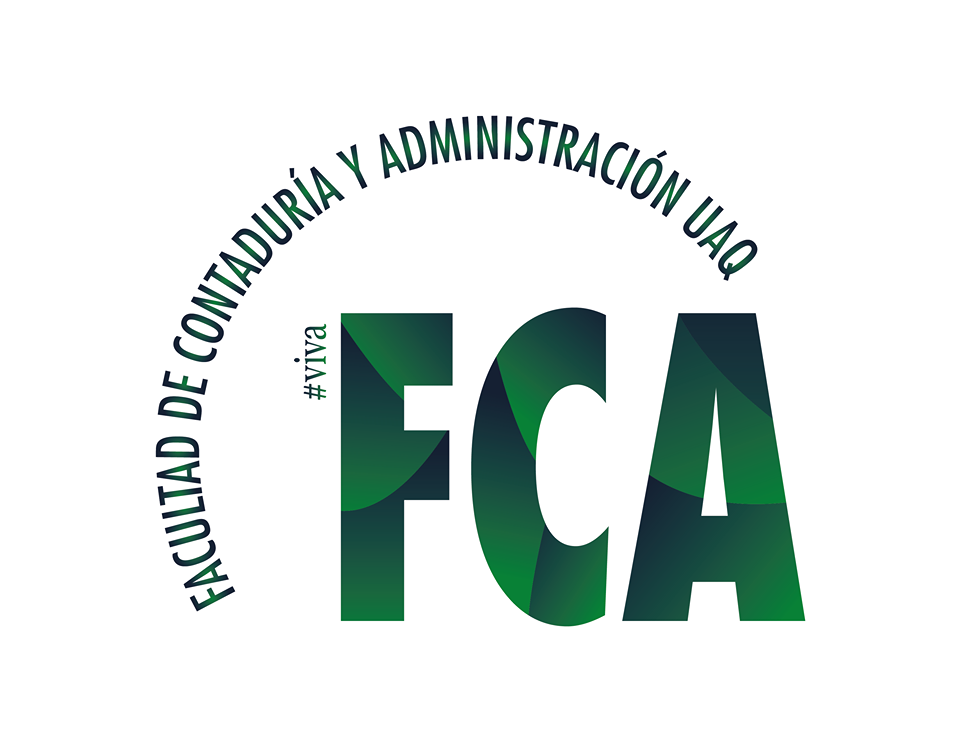 Autores
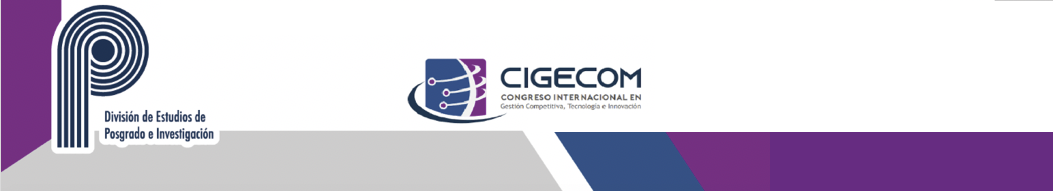 Área de video si lo graban en ZOOM
(quita este recuadro)
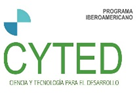 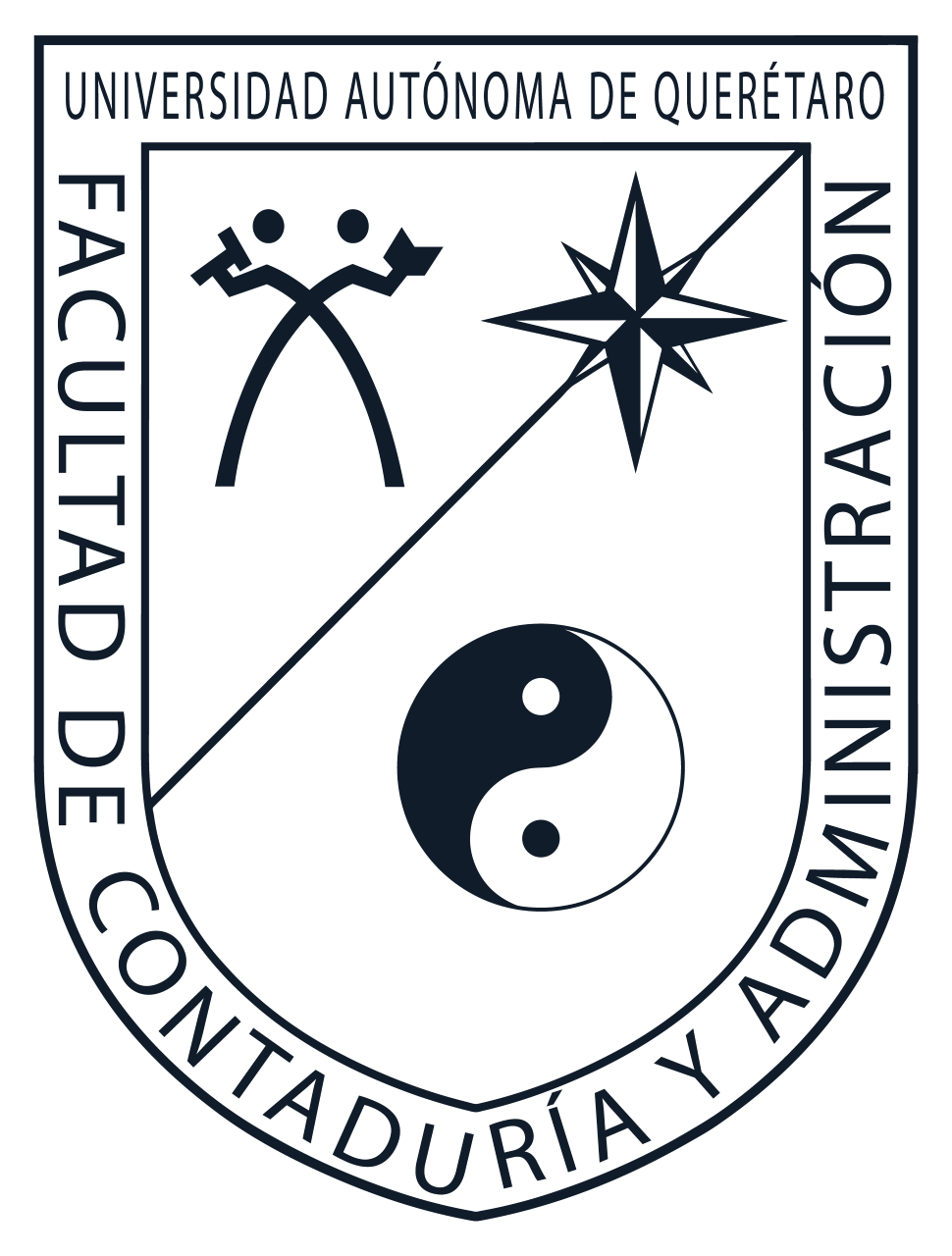 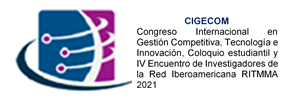 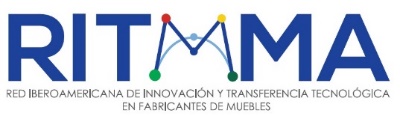 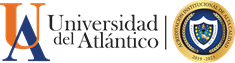 Universidad Autónoma de Querétaro
Universidad del Atlántico
Facultad de Contabilidad y Administración- 10, 11 y 12 de noviembre 2021
Liderazgo
Administración
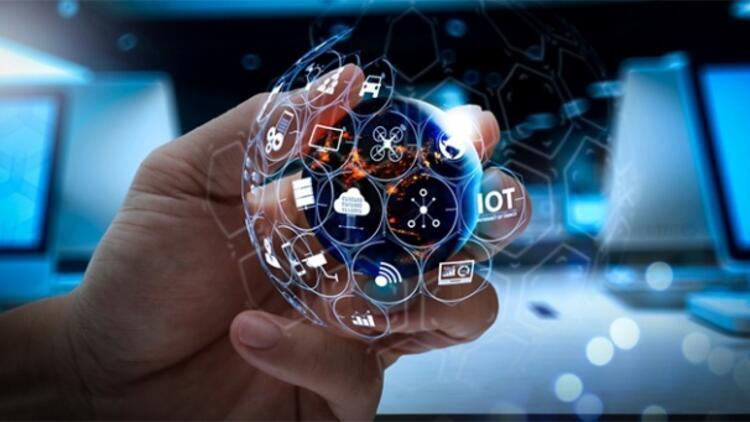 AVANCE DE RESULTADOS
Conocimiento
     técnico
Roles
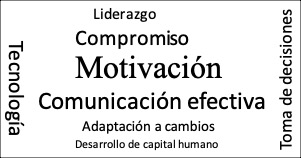 Sociales  
 cognitivas
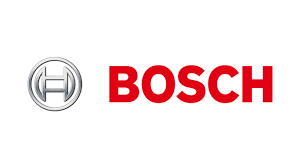 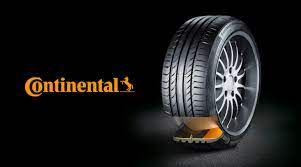 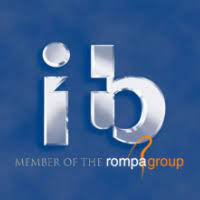 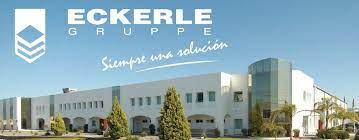 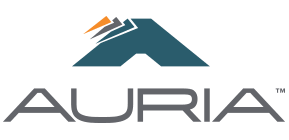 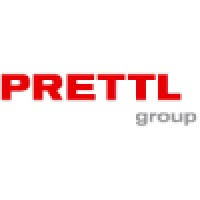 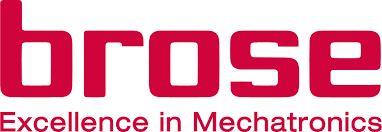 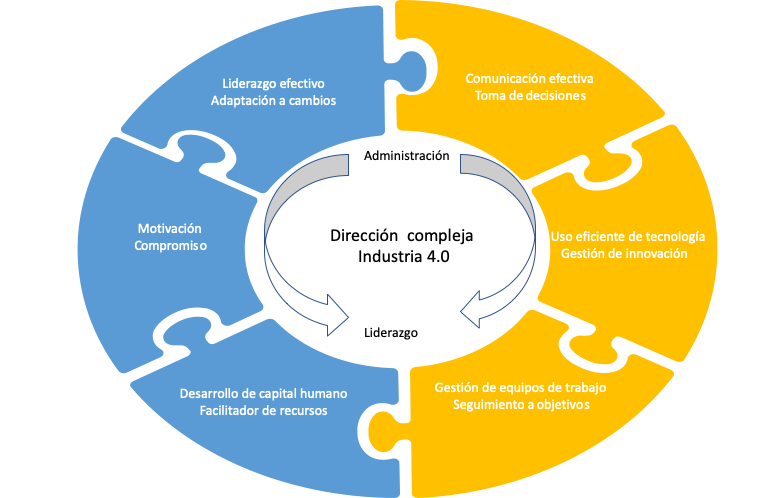 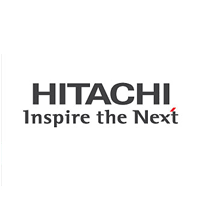 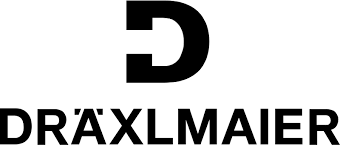 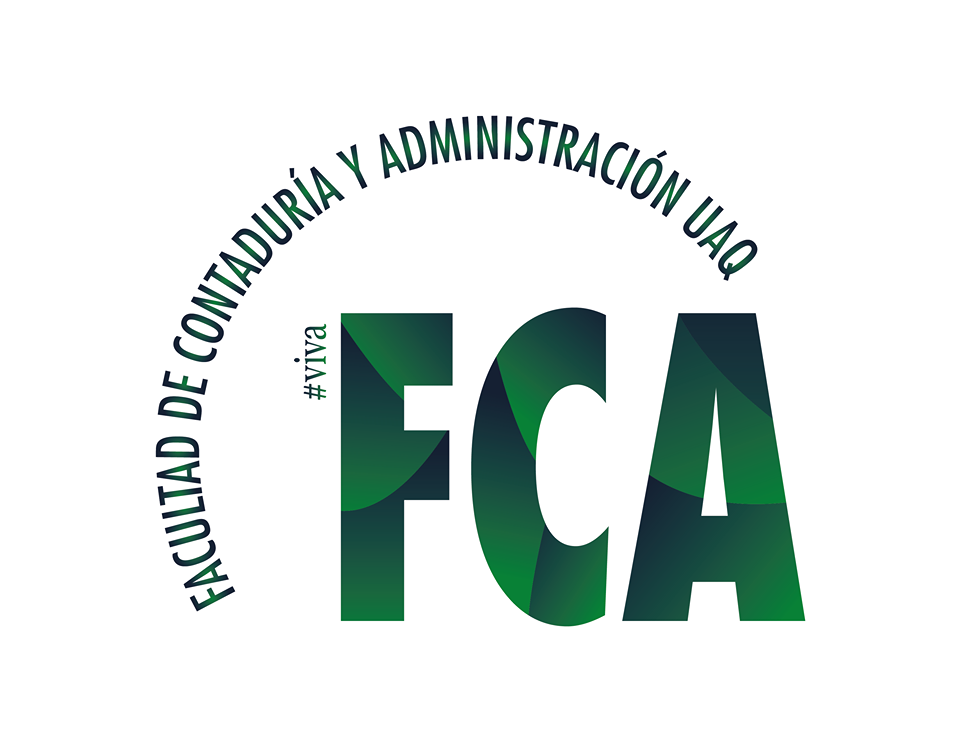 Autores
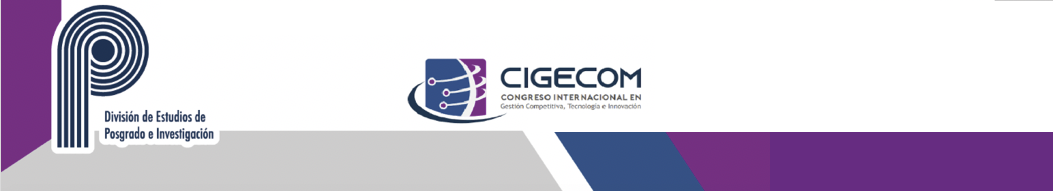 Área de video si lo graban en ZOOM
(quita este recuadro)
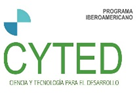 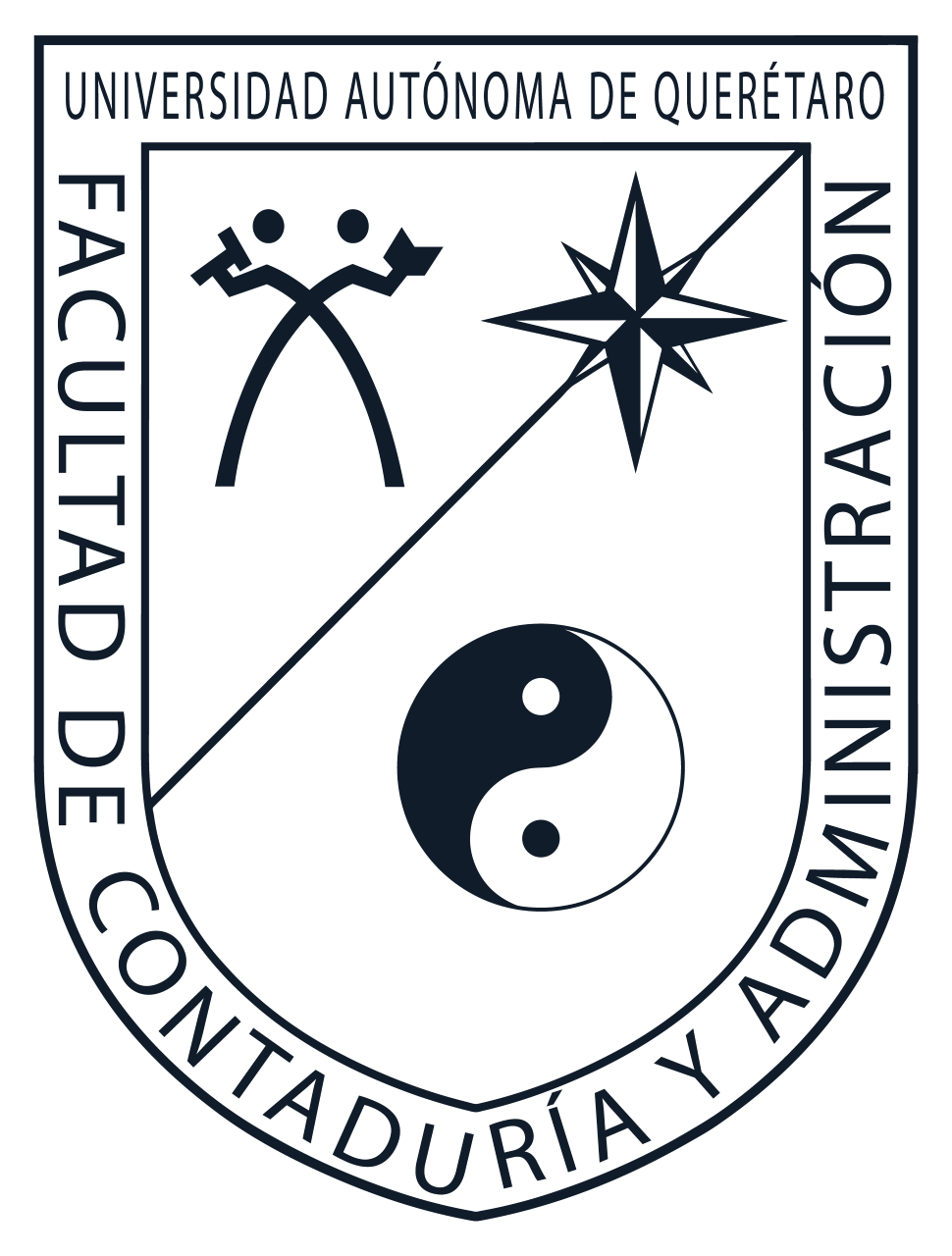 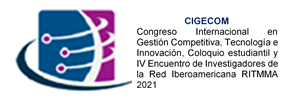 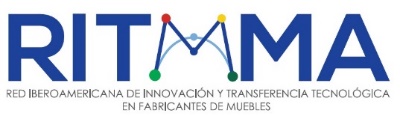 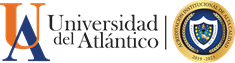 Universidad Autónoma de Querétaro
Universidad del Atlántico
Facultad de Contabilidad y Administración- 10, 11 y 12 de noviembre 2021
REFERENCIAS
Ávila, A. (2021). Las organizaciones como sistemas sociales complejos. Revista Integración Académica en Psicología,, 9(25), 1-9.
Albarran, S., Salgado, M., & Pérez, J. (2020). INTEGRACIÓN DE LA GESTIÓN DEL CONOCIMIENTO Y LA INDUSTRIA 4.0, UNA GUÍA PARA SU APLICACIÓN EN UNA ORGANIZACIÓN. Revista de desarrollo sustentable, negocios y educación, 2(7), 1-13.
Betancur, D. (01 de Octubre de 2014). Trabajo de grado presentado como requisito parcial para optar al título de Magíster en Administración. Trabajo de grado. Medellin, Medellin, Colombia: Universidad EAFIT.
Beutell, N., & Witting-Berman, U. (2008). Work-family conflict and work-family synergy for generation X, baby boomers, and matures: Generational differences, predictors, and satisfaction outcomes. Journal Of Managerial Psychology, 507-523.
García, A. (17 de Mayo de 2021). Cuatro Cero. Recuperado el Octubre de 2021, de Industrial, 10 años de transformación. Cuarta Revolución: https://cuatro-cero.mx/noticias/el-sistema-humano-en-la-industria-4-0/
Geli, P. (Junio de 2011). LIDERAZGO Y DIRECCIÓN: DOS CONCEPTOS DISTINTOS CON RESULTADOS DIFERENTES. Revista Facultad de Ciencias Económicas: Investigación y Reflexión, XIX(1), 213-228 
Guzman, V., Muschard, B., Kohl, H., & Rozenfeld, H. (2020). Characteristics and Skills of Leadership in the Context of Industry 4.0. Global conference of sustainalbe manufacturing (págs. 543-550). Sao Paulo: Elsevier B.V.
Hlupic, V. (2020). THE EIGHT PILLARS FOR CREATING HUMANIZED HIGH PERFORMING ORGANIZATIONS. Leader to leader, 2020(96), 39-45.
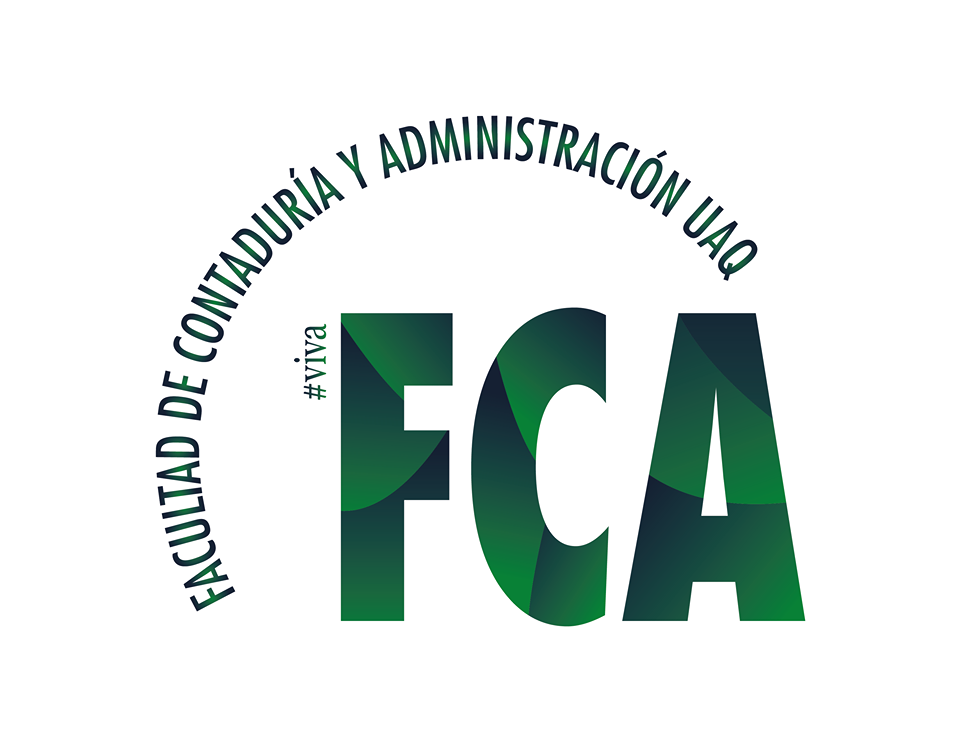 Autores
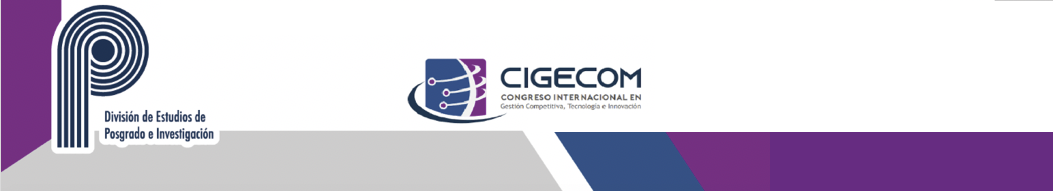 Área de video si lo graban en ZOOM
(quita este recuadro)
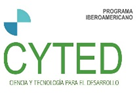 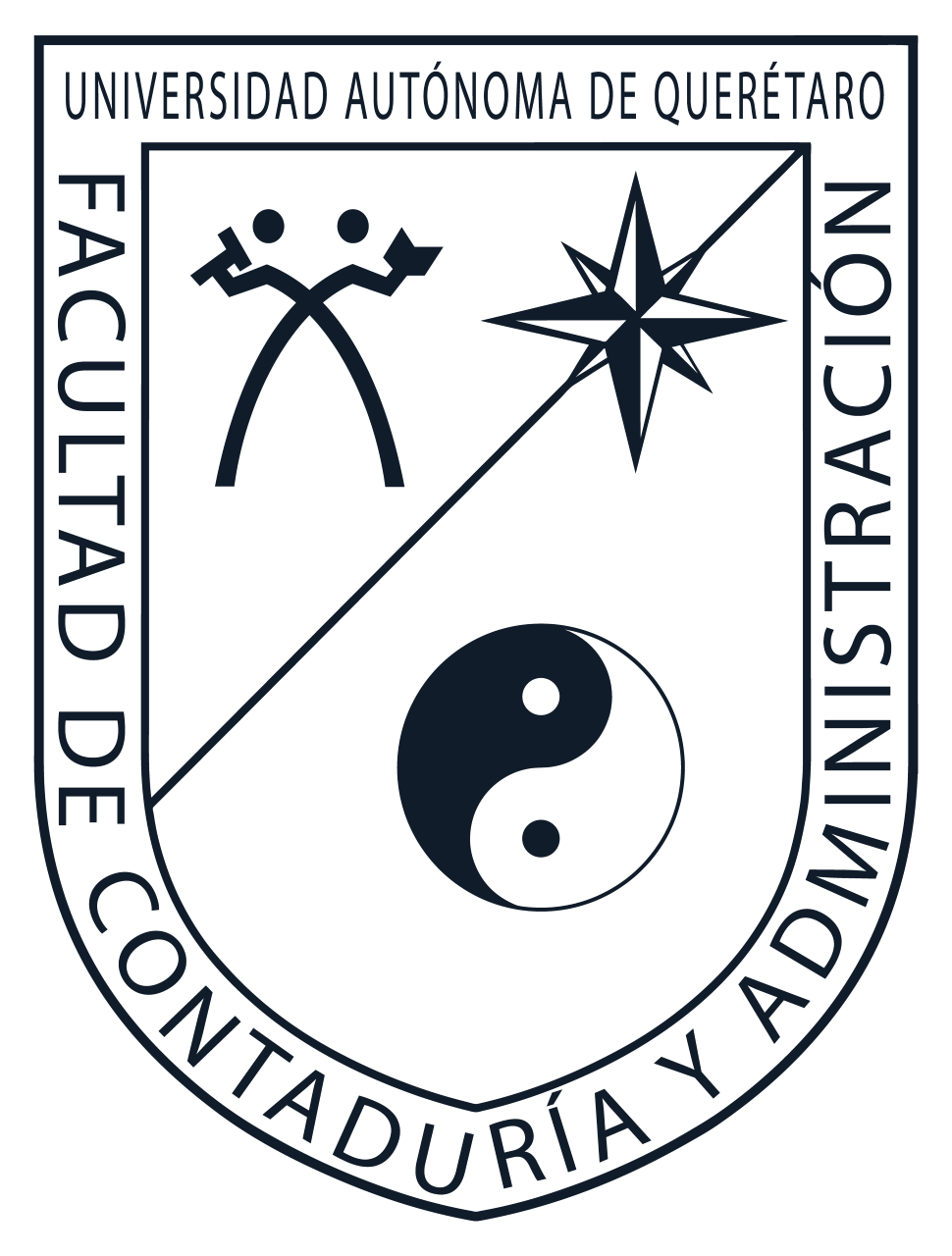 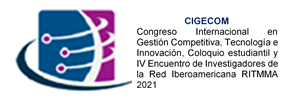 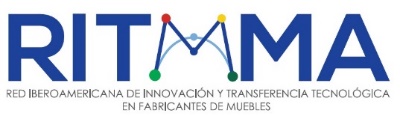 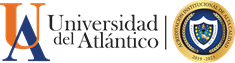 Universidad Autónoma de Querétaro
Universidad del Atlántico
Facultad de Contabilidad y Administración- 10, 11 y 12 de noviembre 2021
REFERENCIAS
Muñoz, D., Sebastían, A., & Nuñez, M. (2o trimestre de 2019). LA CULTURA CORPORATIVA: CLAVES DE LA PALANCA PARA LA VERDADERA TRANSFORMACIÓN DIGITAL. Prisma social, 1(25), 439-463.
Ortega, A. M. (2014). Fundamentos Generales de Administración. Medellin: Esumer.
Pantoja, M., & Salazar, J. (2019). Etapas de la administración: hacia un enfoque sistémico. Sistema de Información Científica Redalyc, 139-154
Vega, V. (2017). Una mirada al concepto de capital intelectual. Revista Uniandes Episteme, 4(4), 491-503.
World Economic Forum. (2017). Responsive and responsible higher education through advanced technology Accessibility, empathy and diversity the keys of our future. Conferencia, Madrid
Torres, L. (2010). Los Activos Intangibles dentro del Contexto de la Sociedad del Conocimiento: El Reto de su Identificación y Valoración. Propiedad intelectual, IX(13), 74-98.
Torres, P. (2011). LIDERAZGO Y DIRECCIÓN: DOS CONCEPTOS DISTINTOS CON RESULTADOS DIFERENTES. LIDERAZGO Y DIRECCIÓN: DOS CONCEPTOS DISTINTOS CON RESULTADOS DIFERENTES, 19(1), 213-228.
Vaccaro, I., Jansen, J., Van den Bosch, F., & Volberda, H. (2010). Management Innovation and Leadership: The Moderating Role of Organizational Size. Journal of management studies, 49(1), 28-51.
Vaidya, S., Ambad, P., & Bhosle, S. (2018). Industry 4.0 – A Glimpse. Procedia Manufacturing, 20(4), 233-238
Zhu, J., Liao, Z., Yam, K., & Jhonson, R. (2019). Shared leadership: A State of art review and future research agenda. Journal of Organizational Behavior, 2-54.
Ziaei, M., & Mohelska, H. (2020). Organizational Culture as an Indication of Readiness to Implement Industry 4.0. Information, 11(174), 1-11.
.
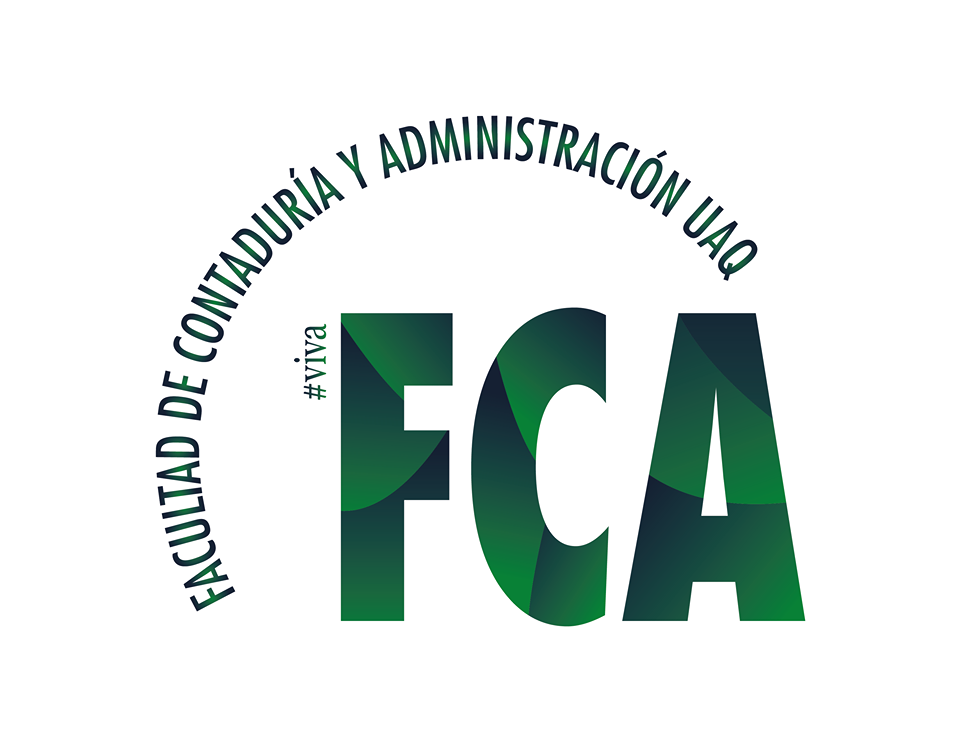 Autores
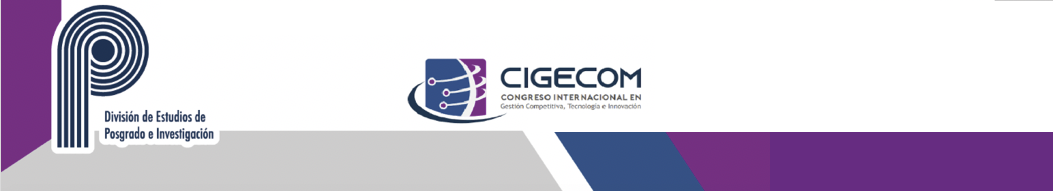 Área de video si lo graban en ZOOM
(quita este recuadro)
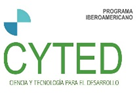 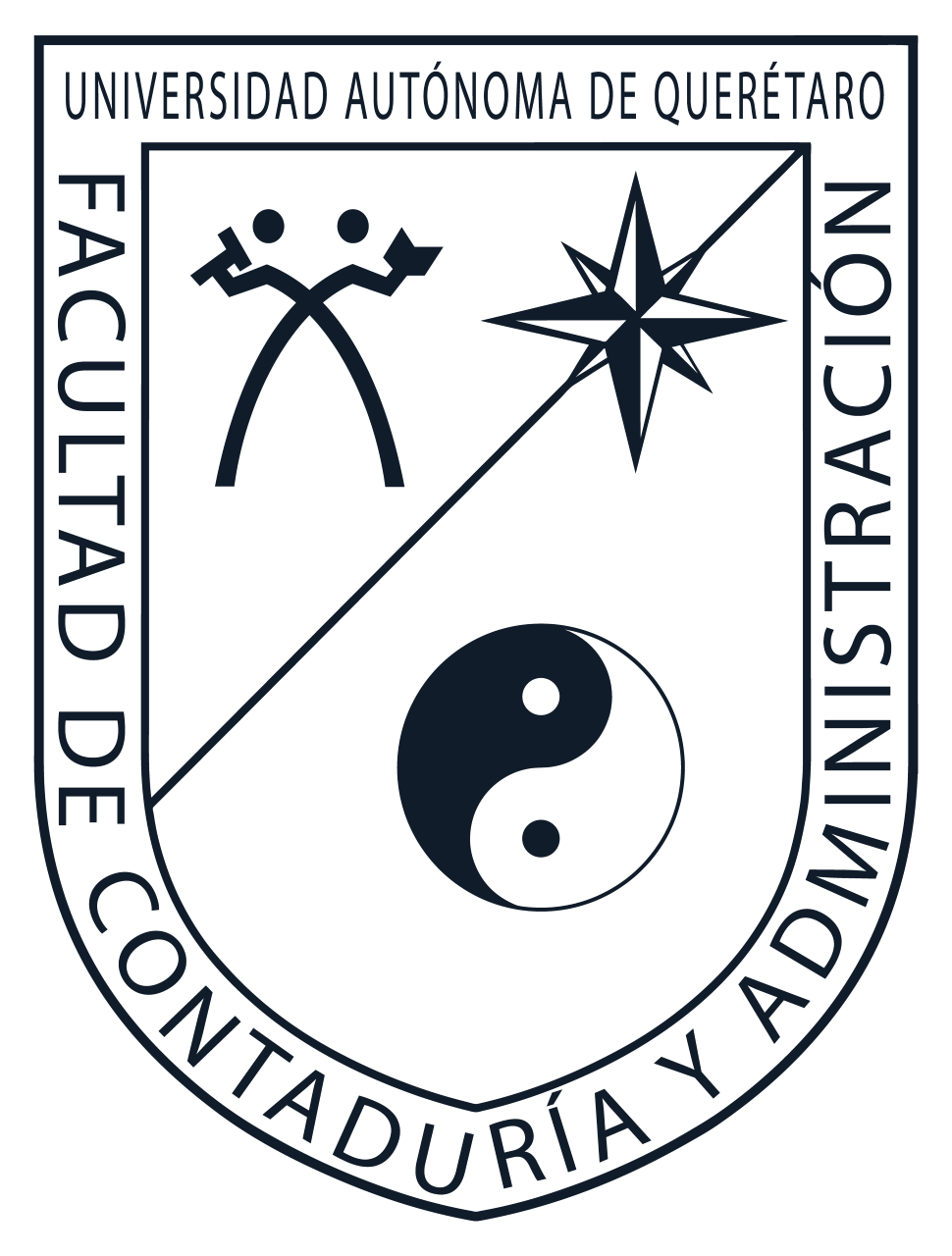 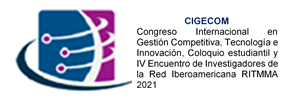 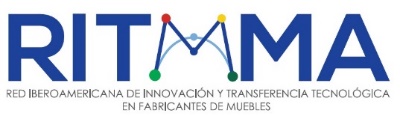 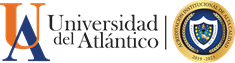 Universidad Autónoma de Querétaro
Universidad del Atlántico
Facultad de Contabilidad y Administración- 10, 11 y 12 de noviembre 2021
Contacto:
E-mail: ajtf23dx@yahoo.com.mx
Whatsapp: 4424891003.
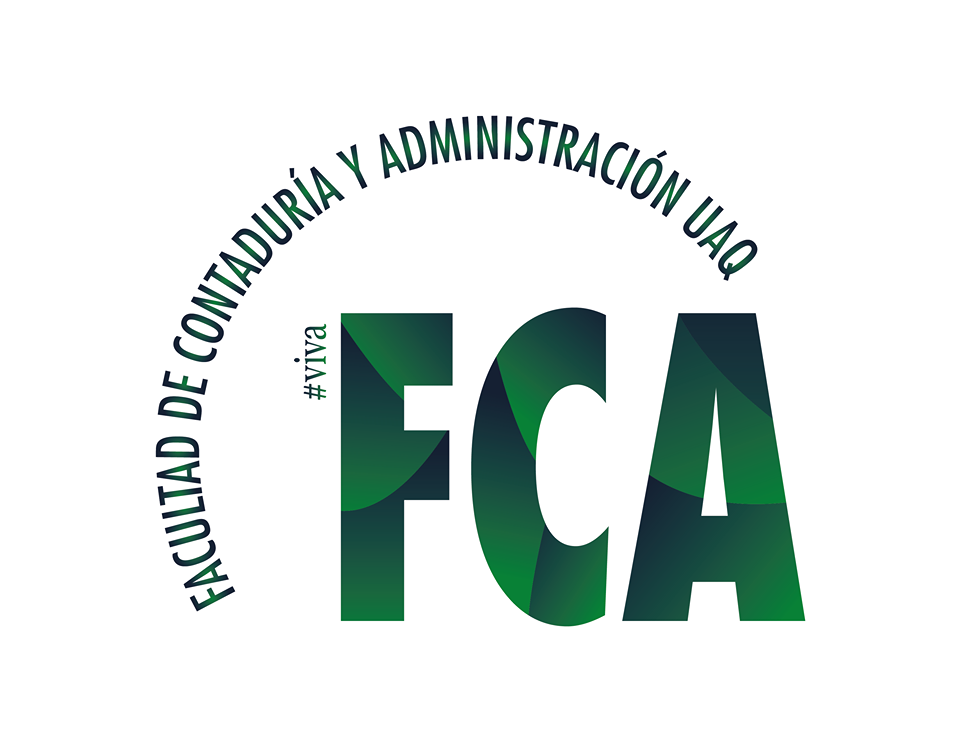 Autores